Action Potential
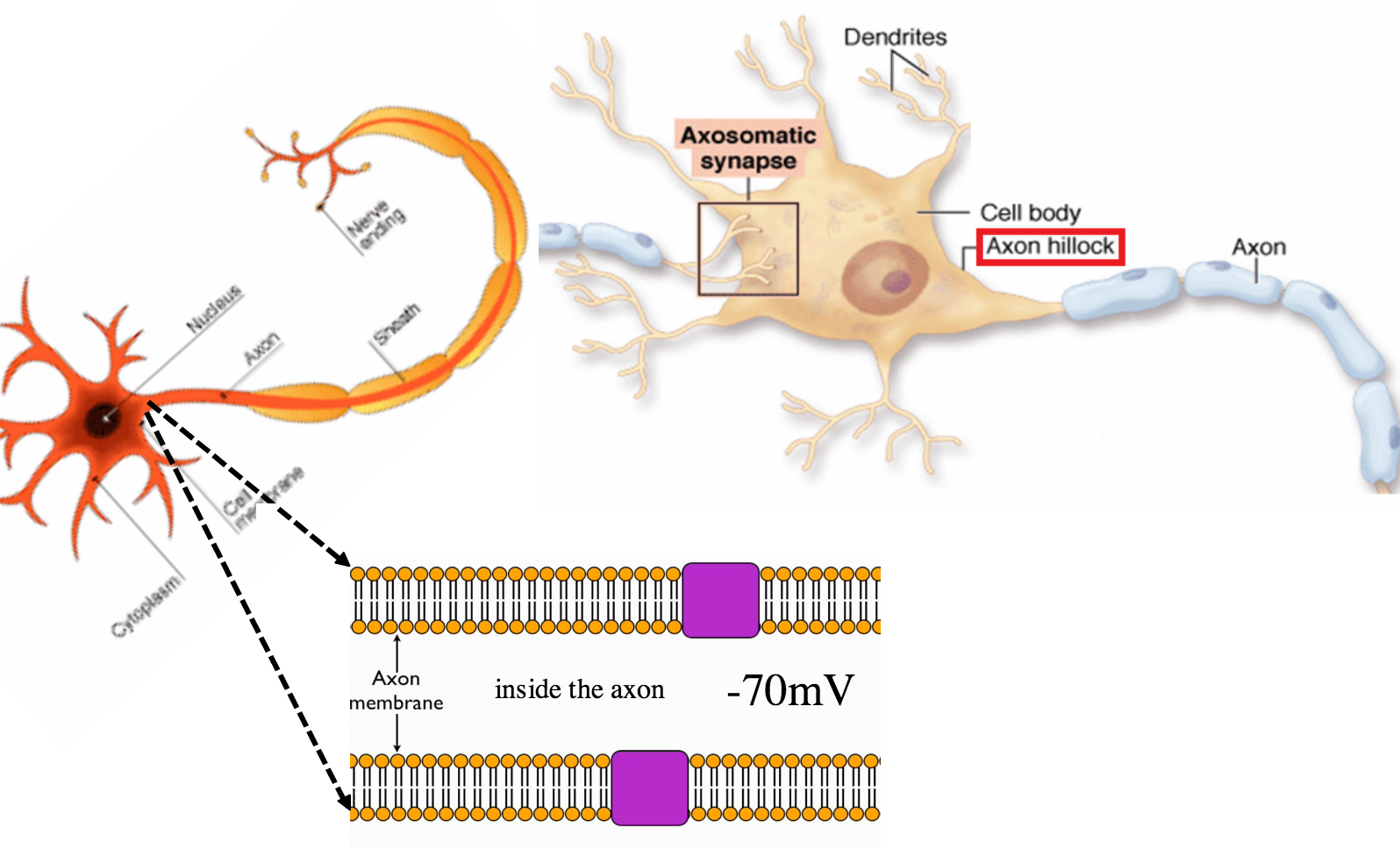 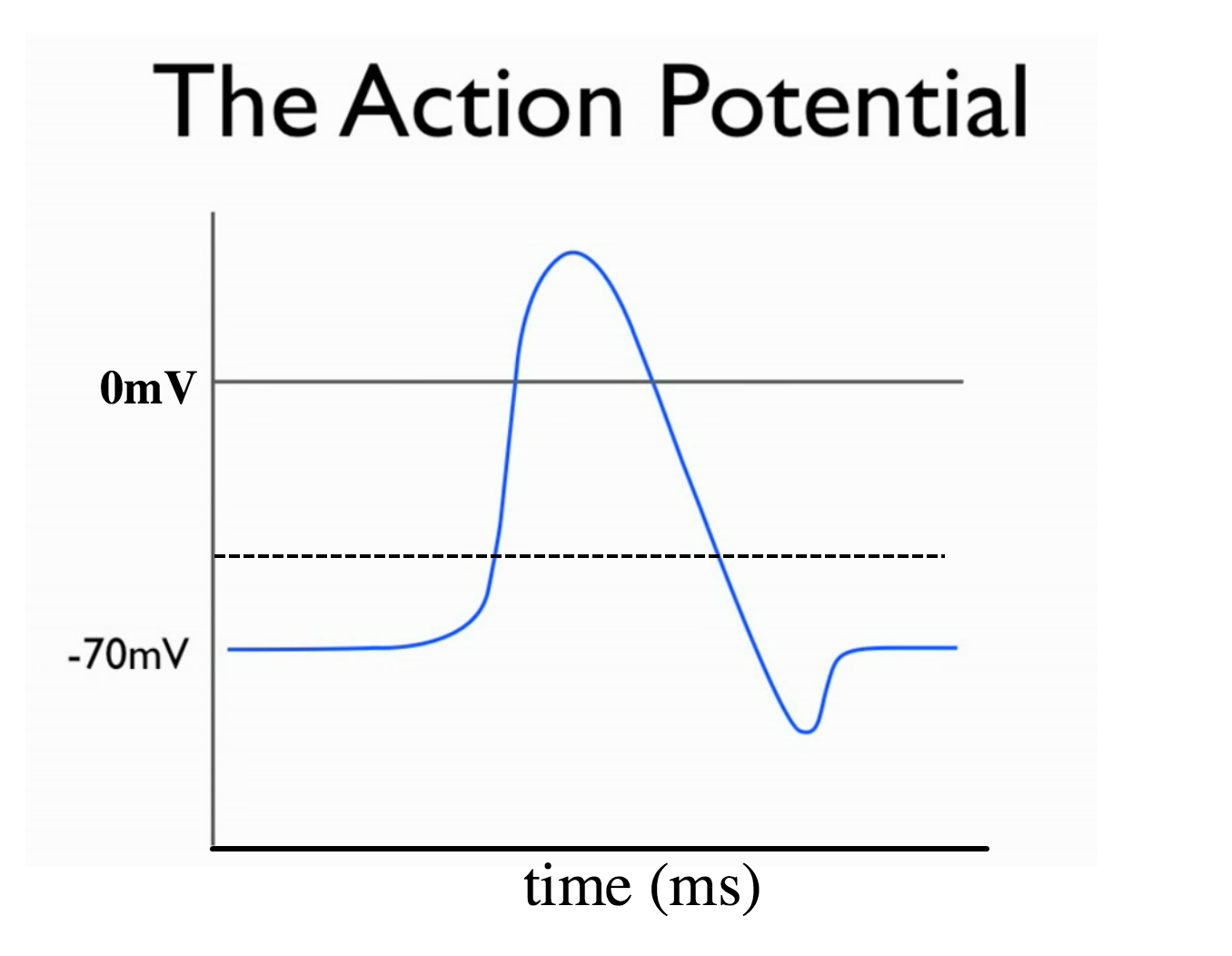 -55mV
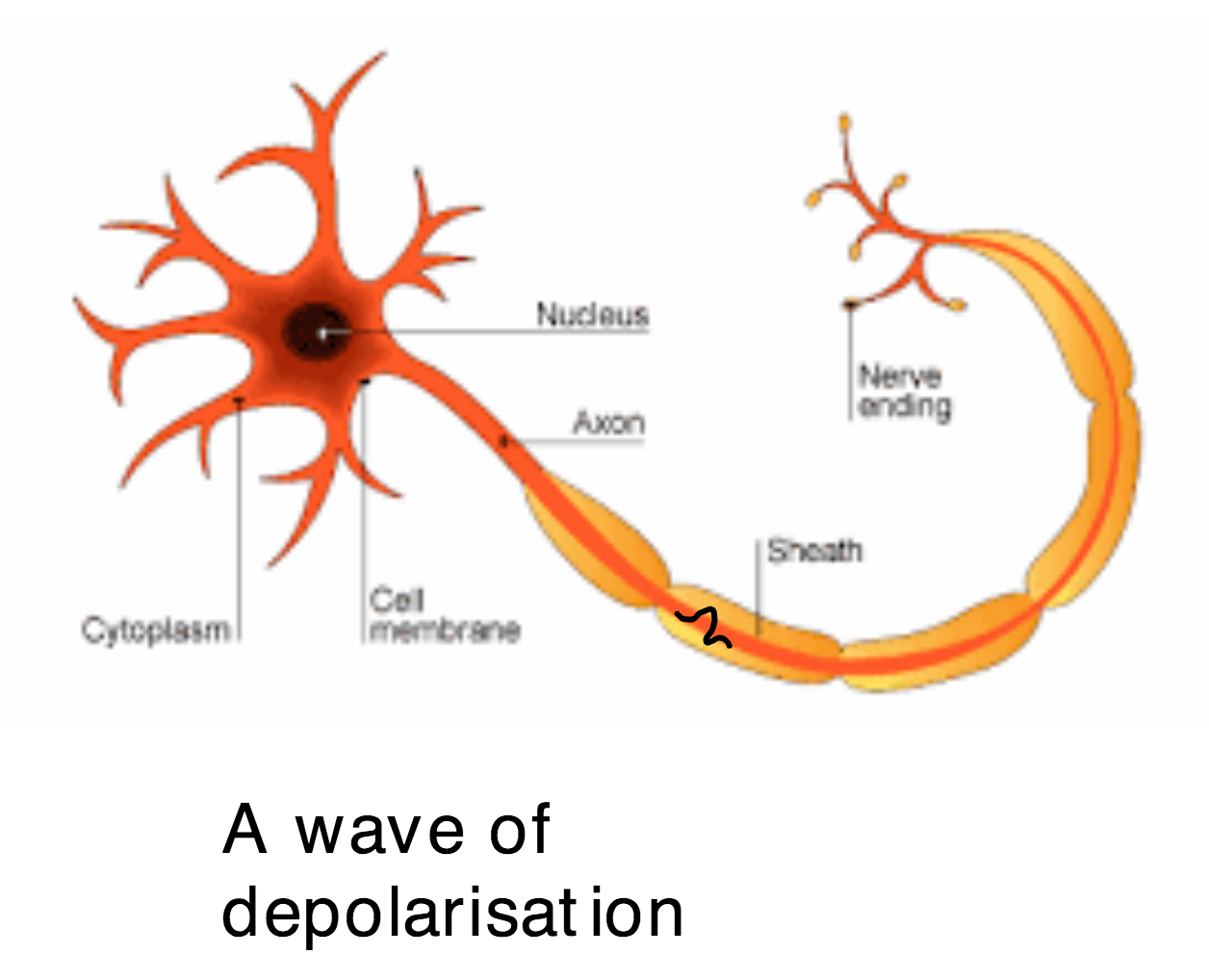 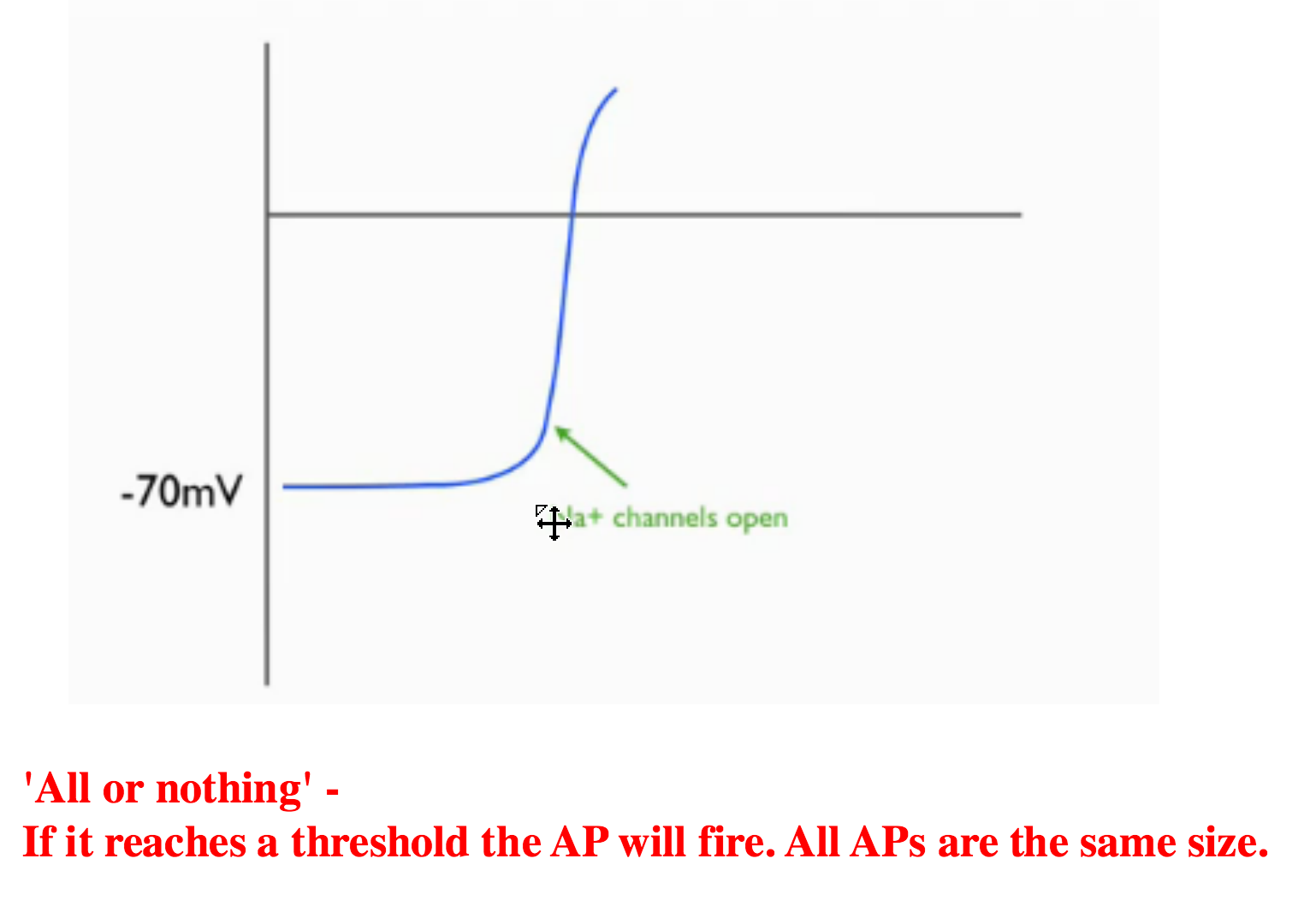 0mV
-55mV
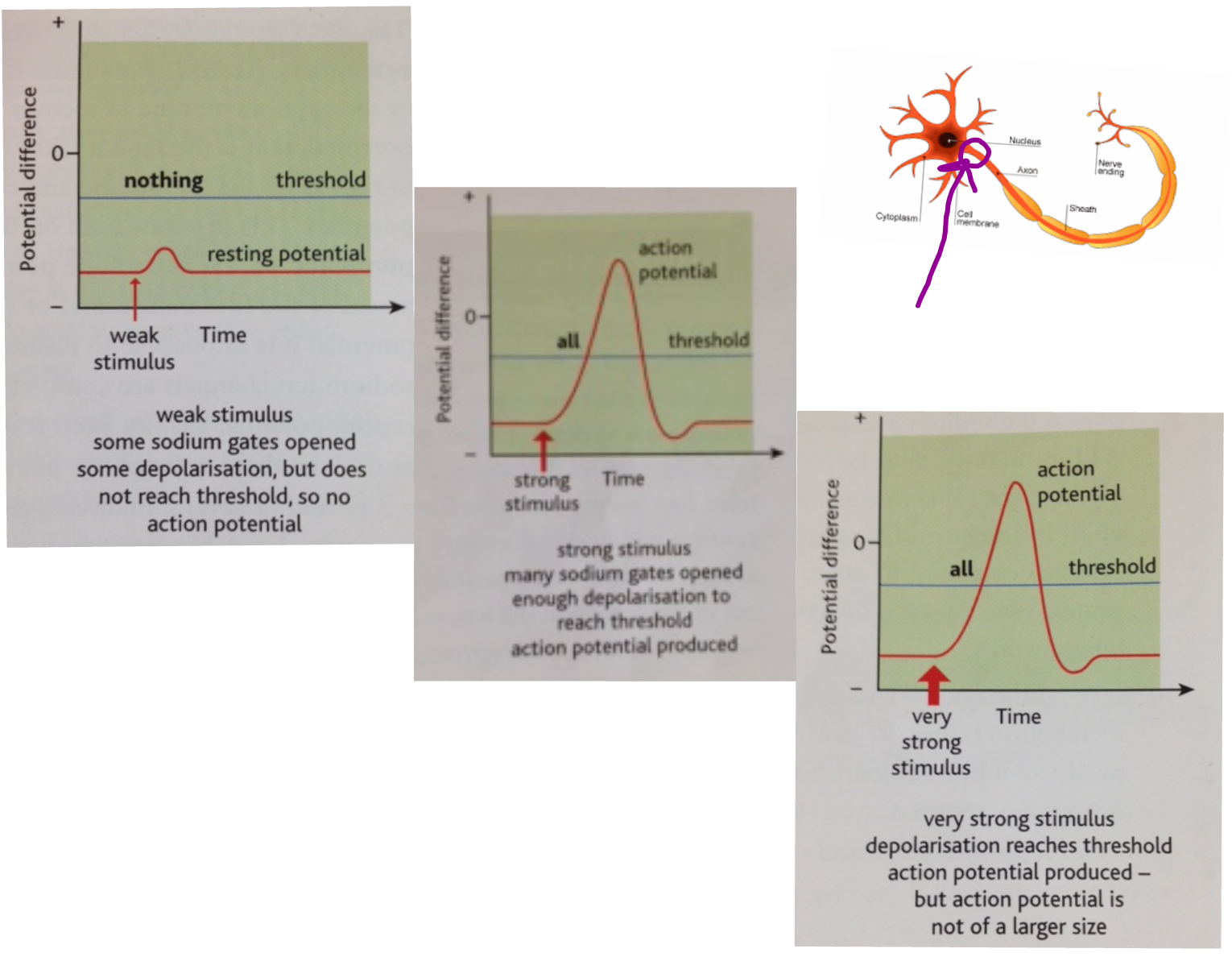 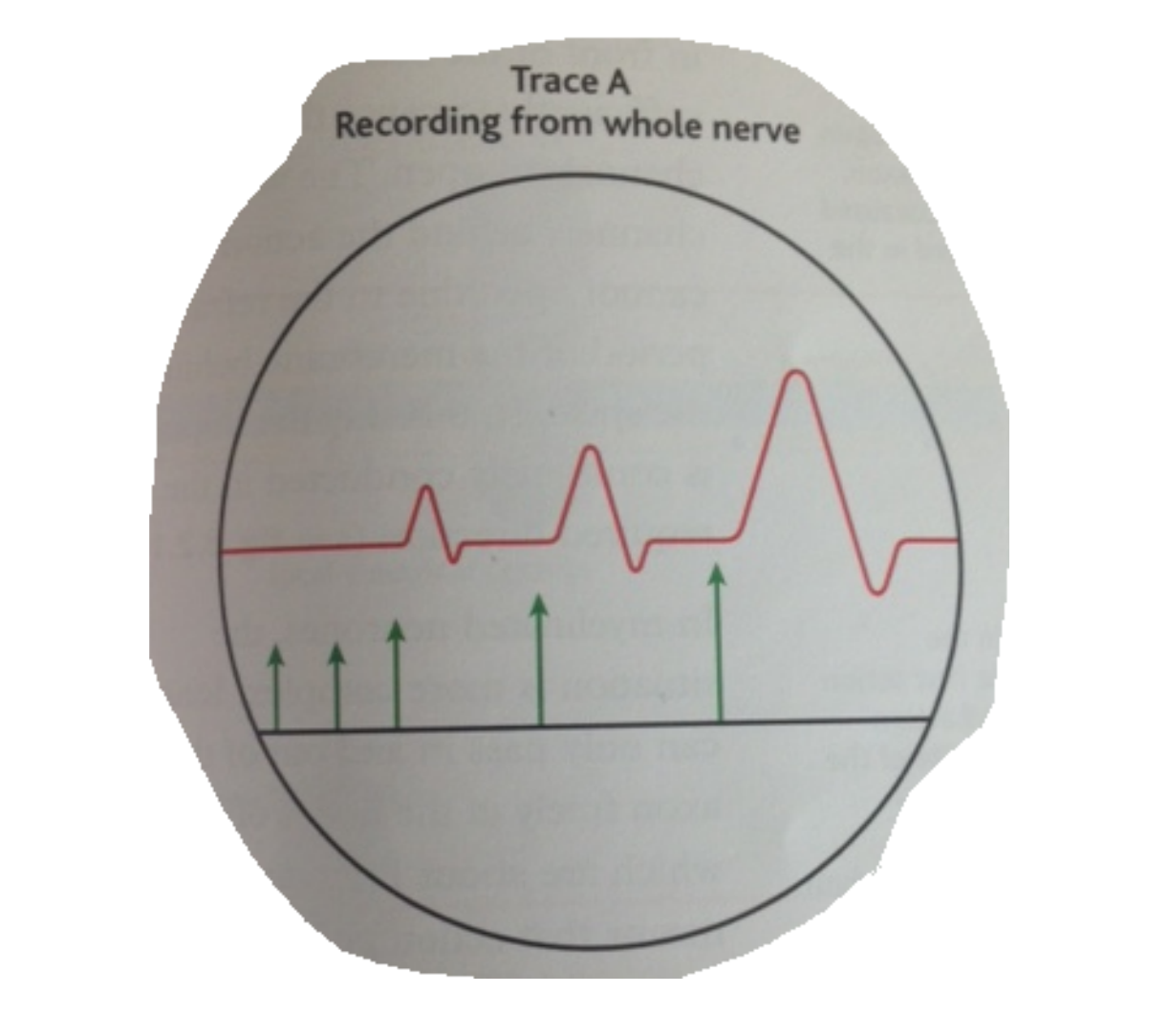 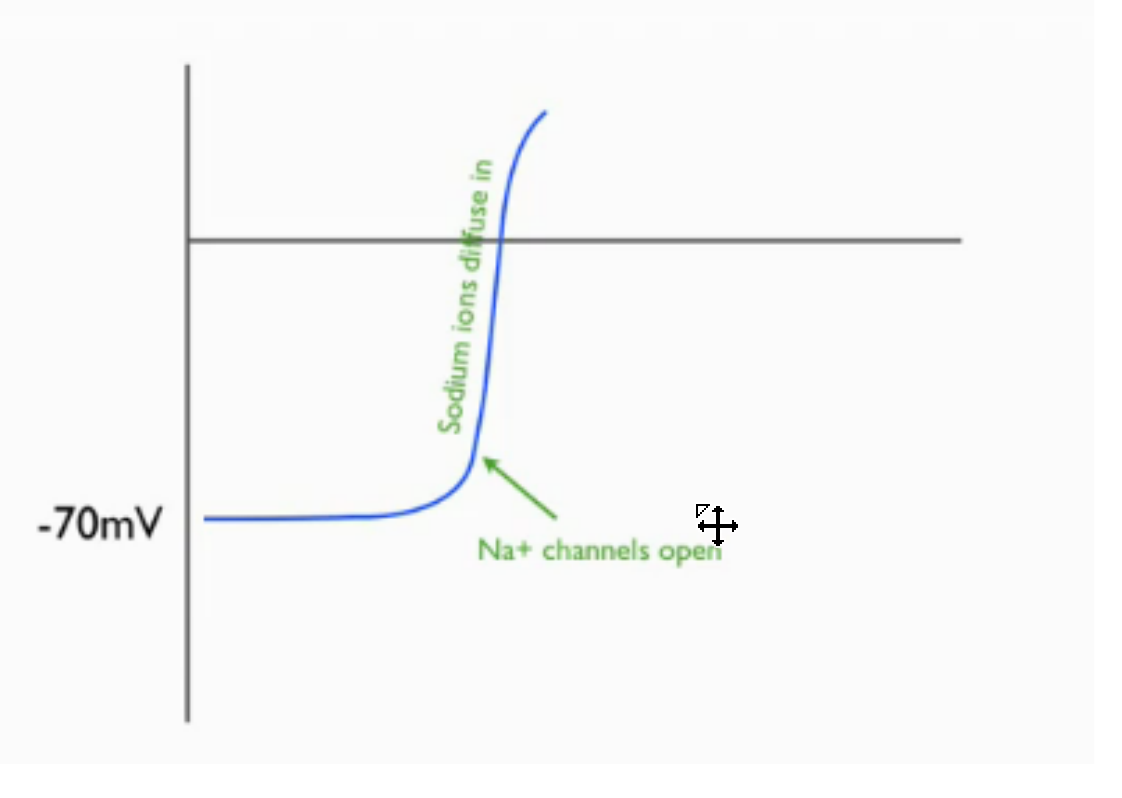 +40mV
0mV
-55mV
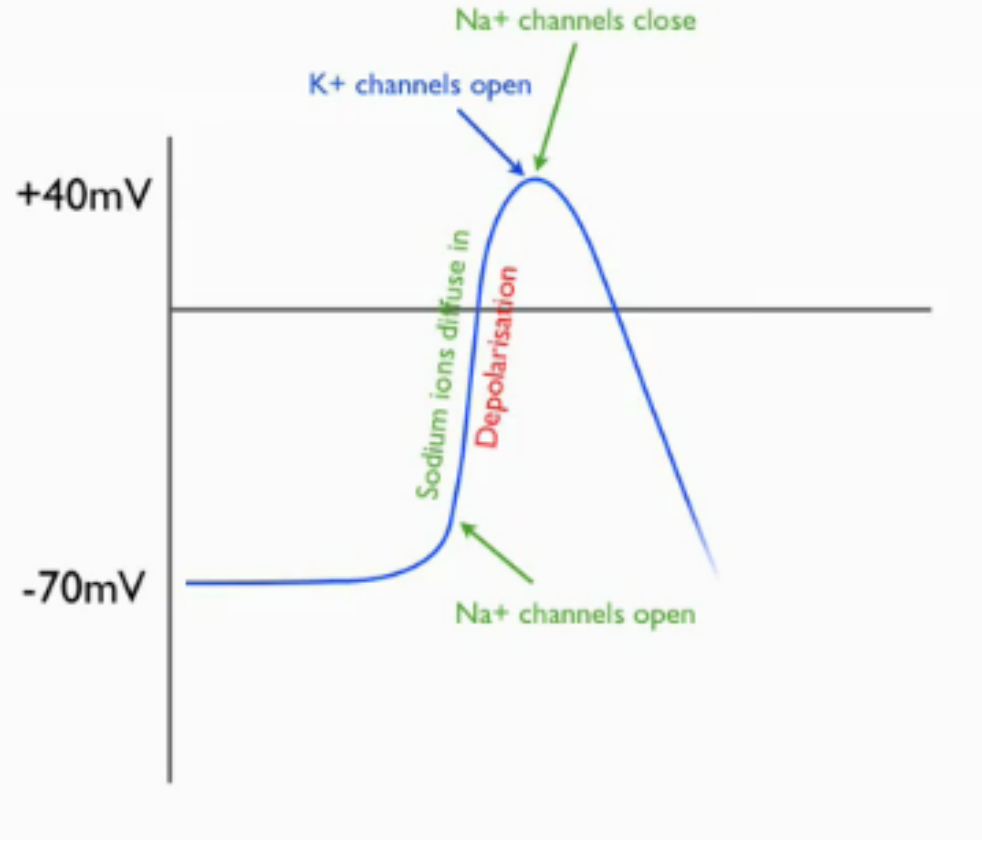 0mV
-55mV
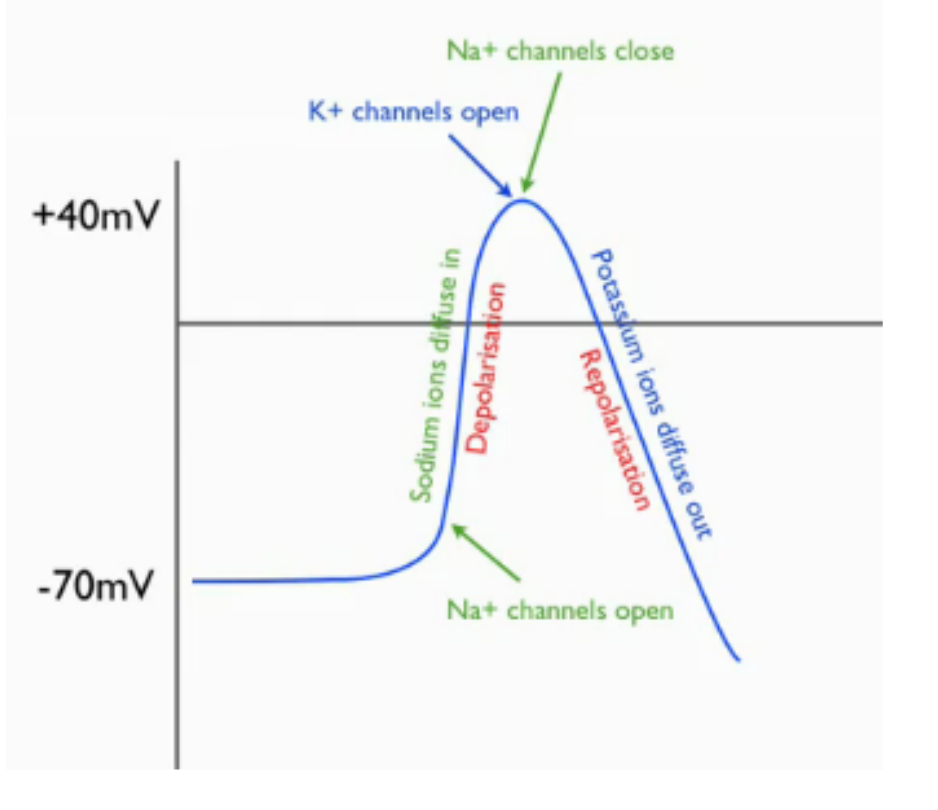 0mV
-55mV
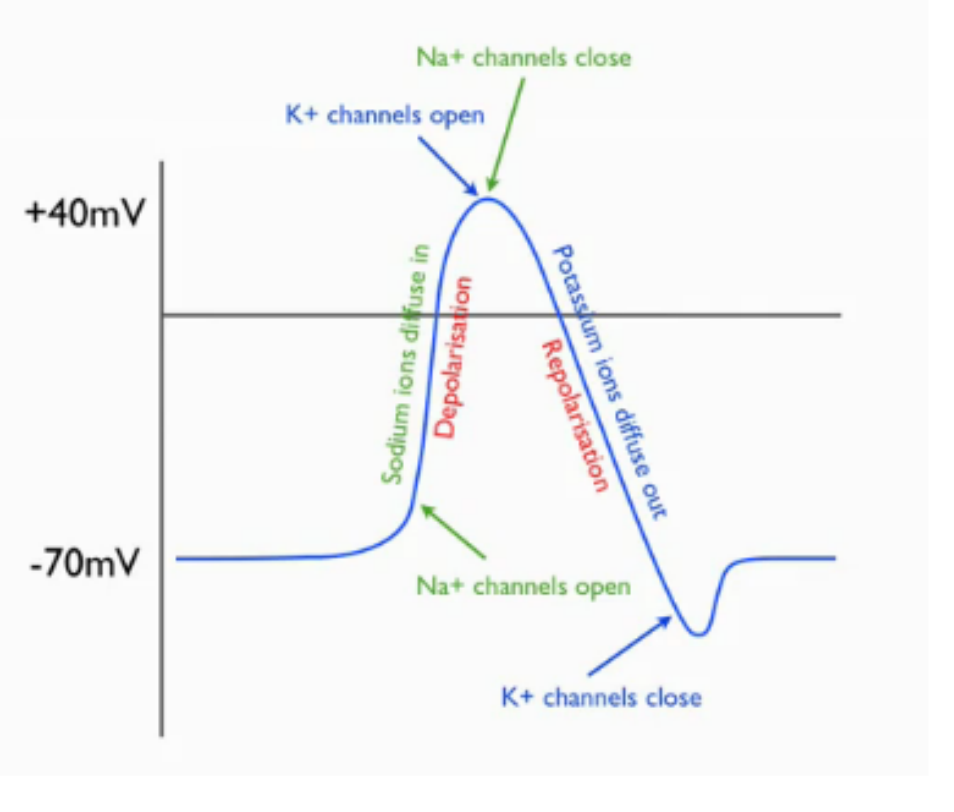 0mV
-55mV
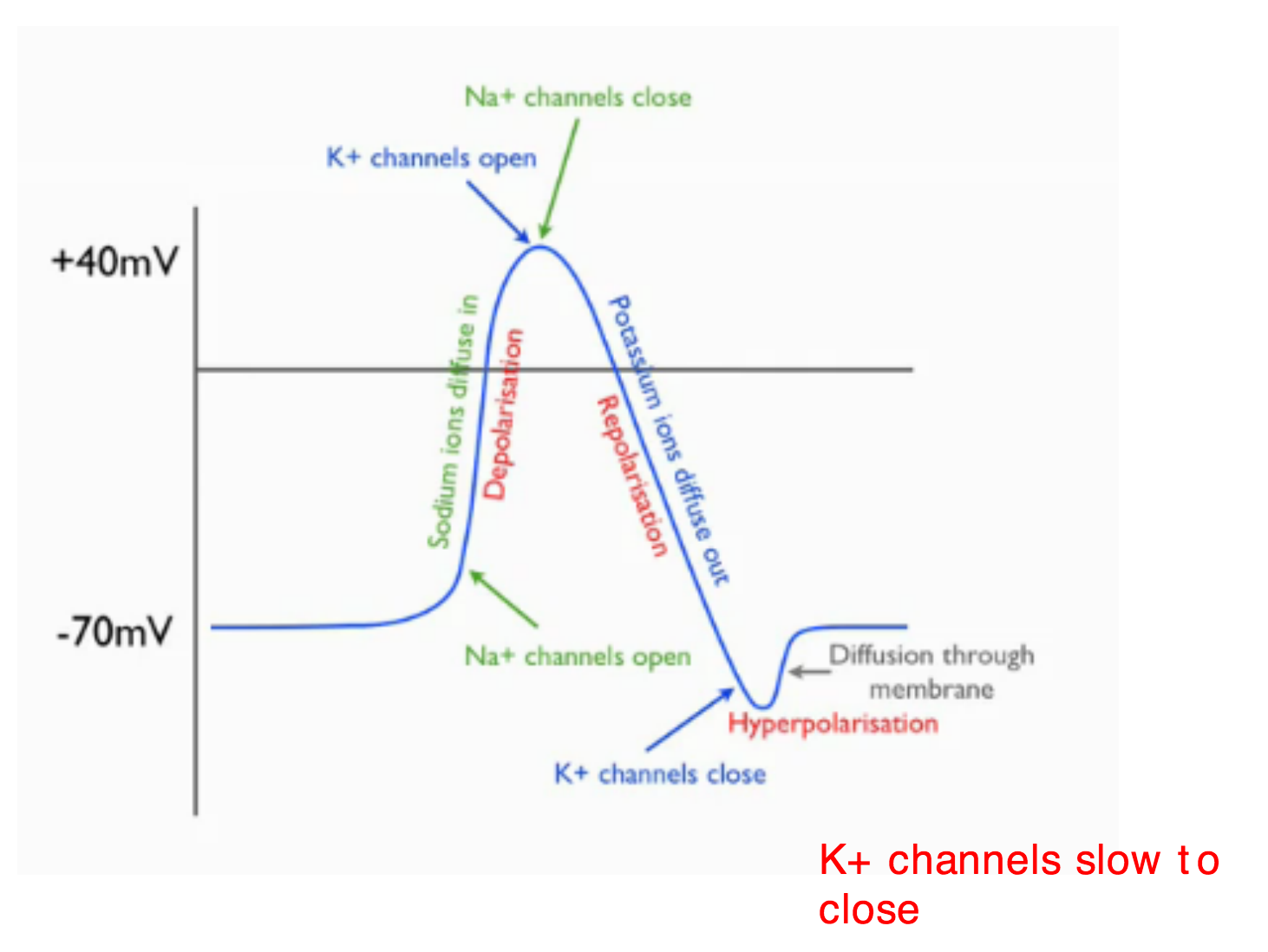 0mV
-55mV
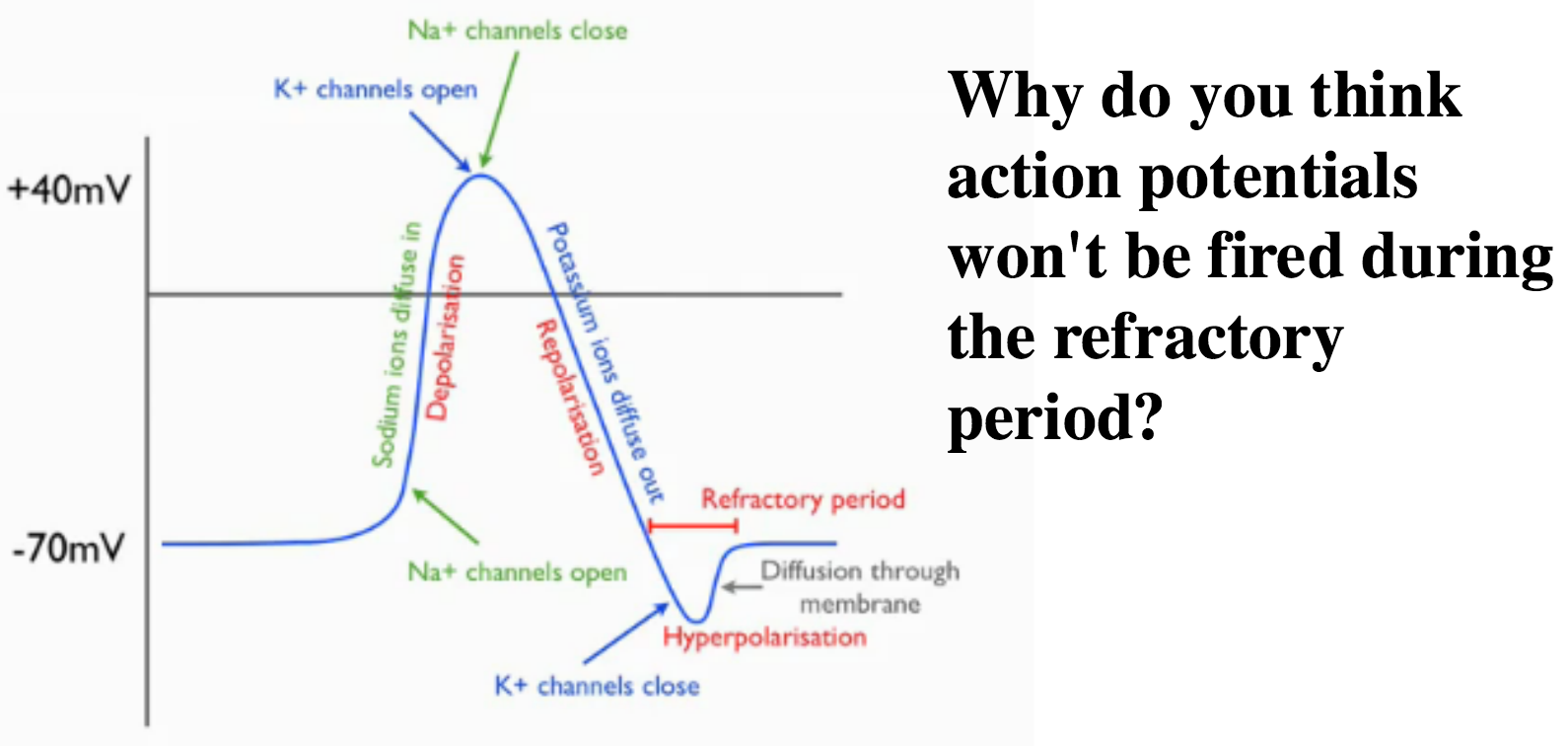 0mV
-55mV
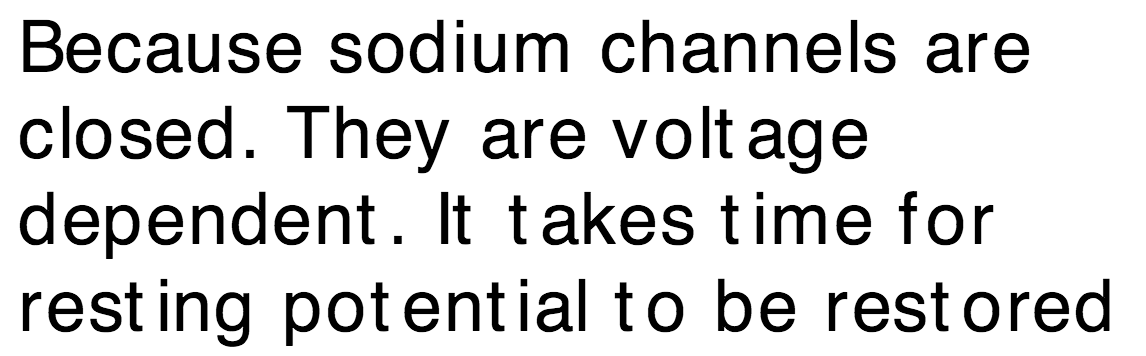 AP
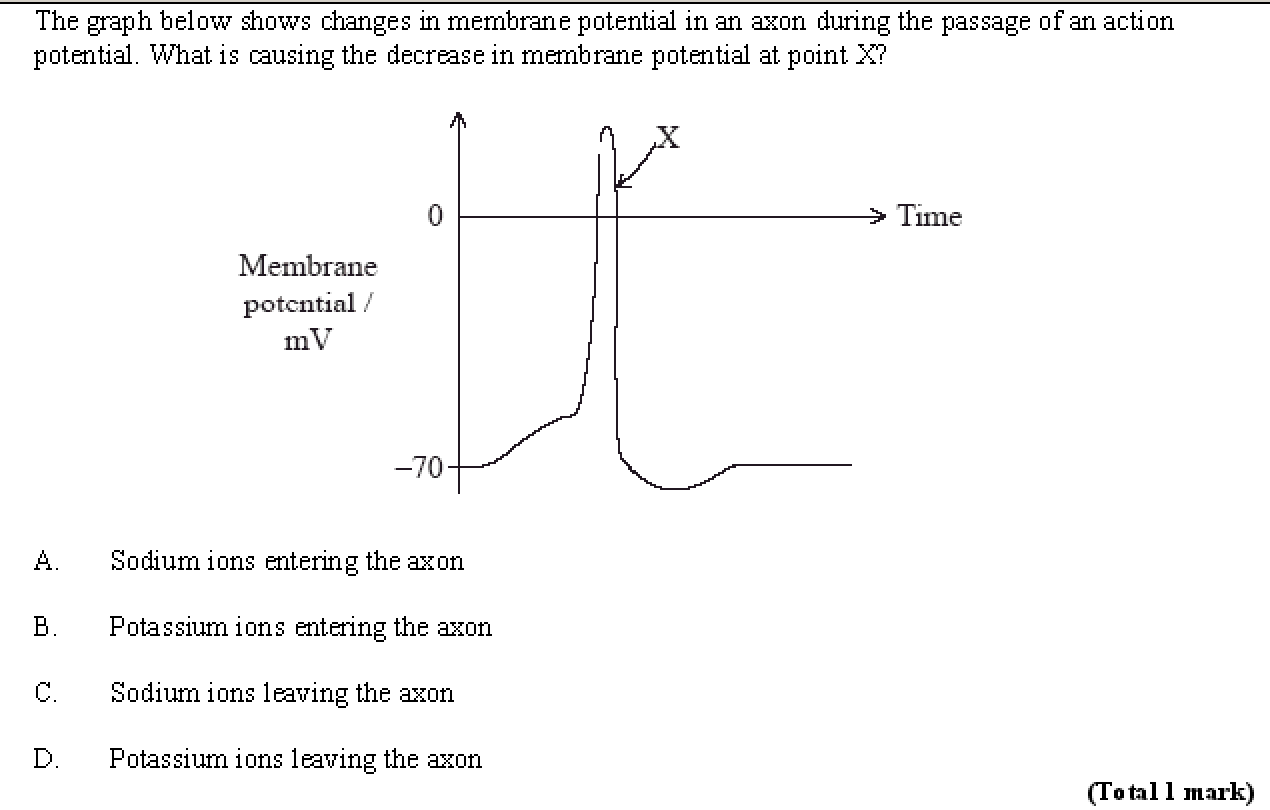 AP
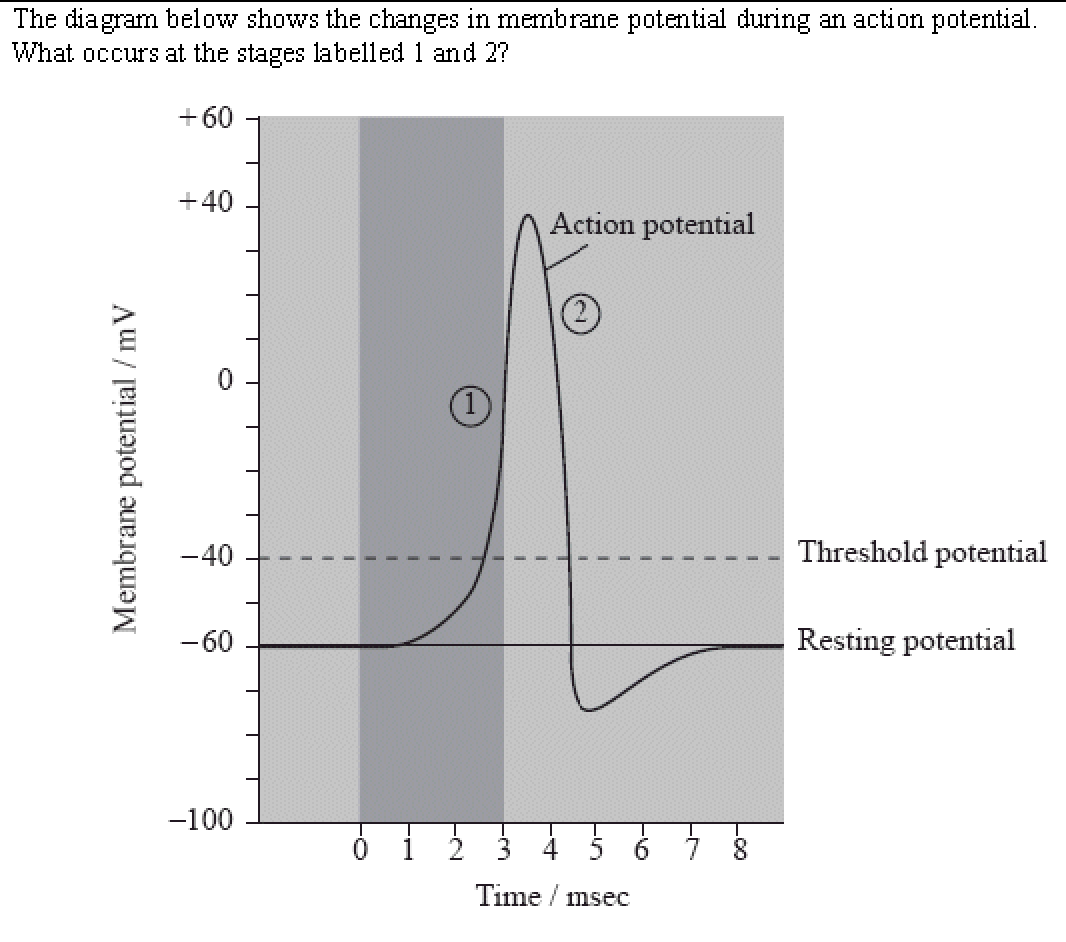 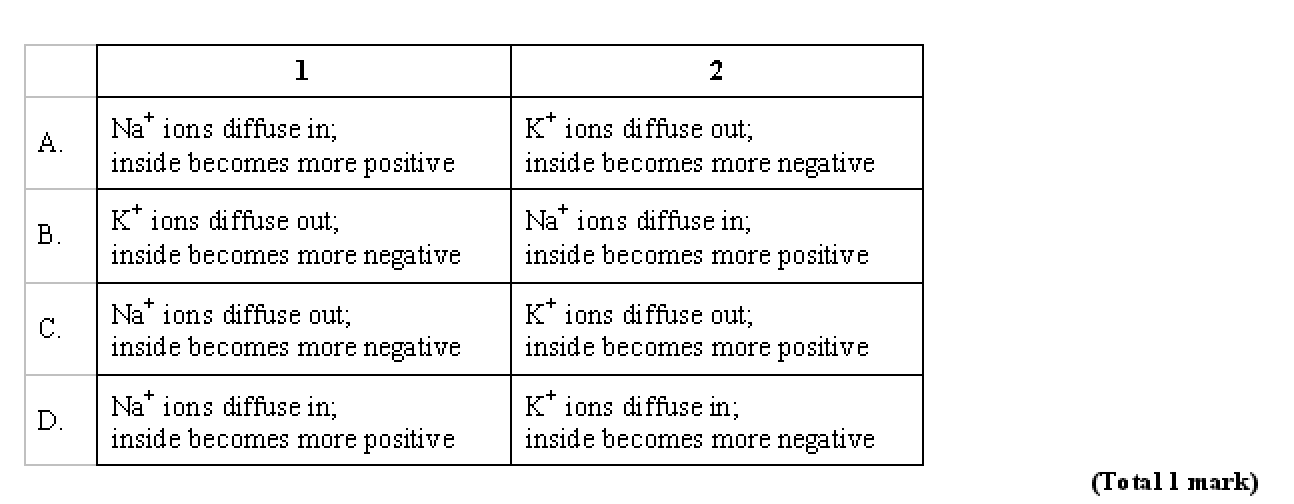 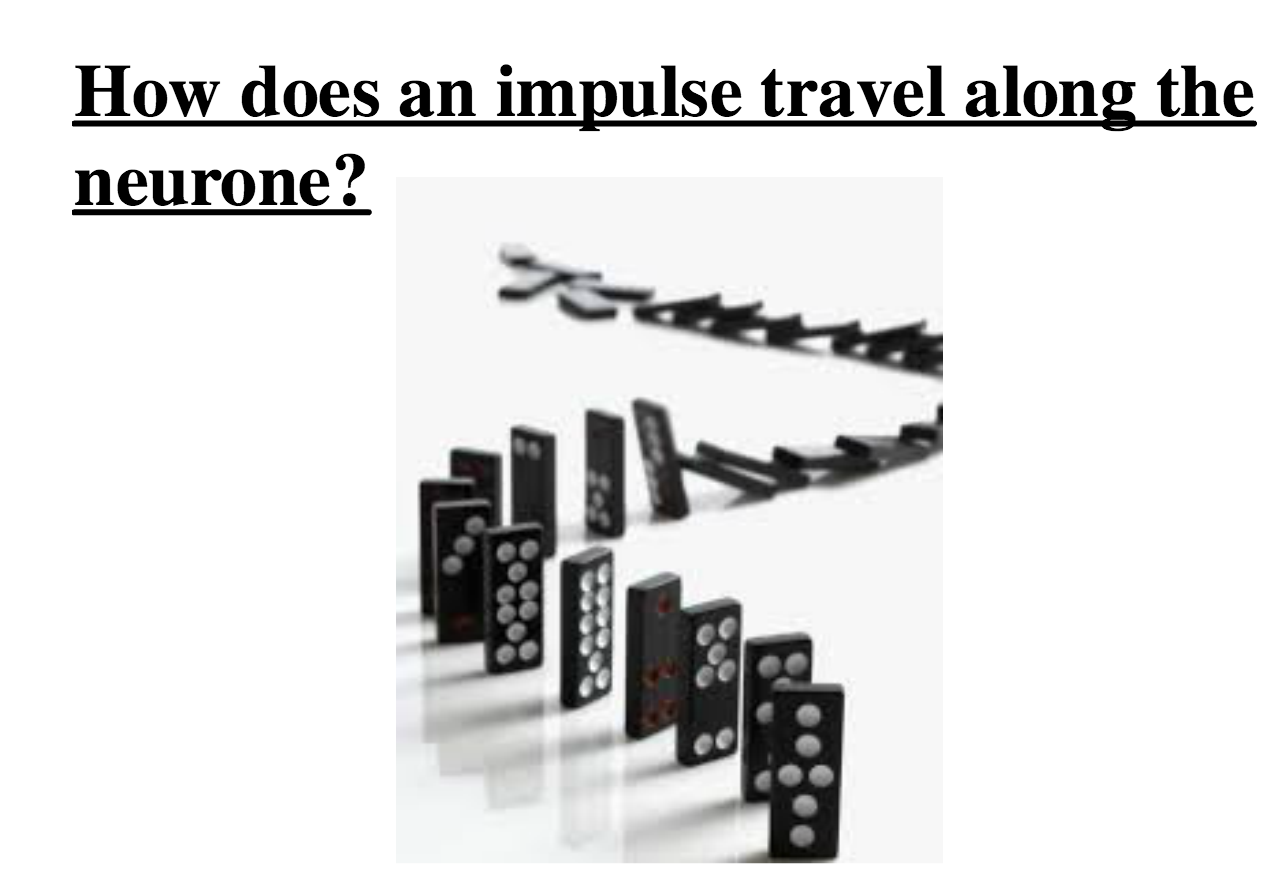 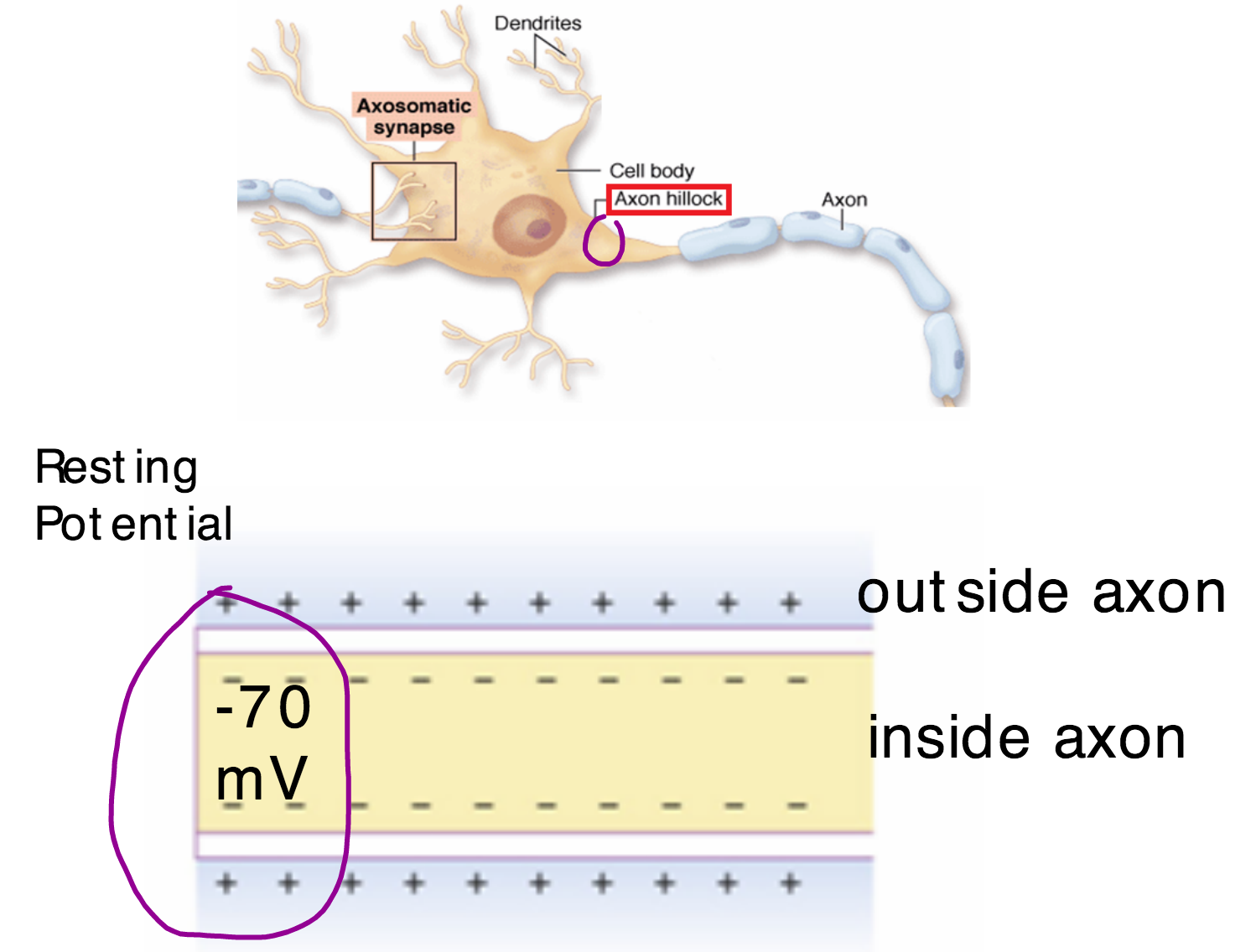 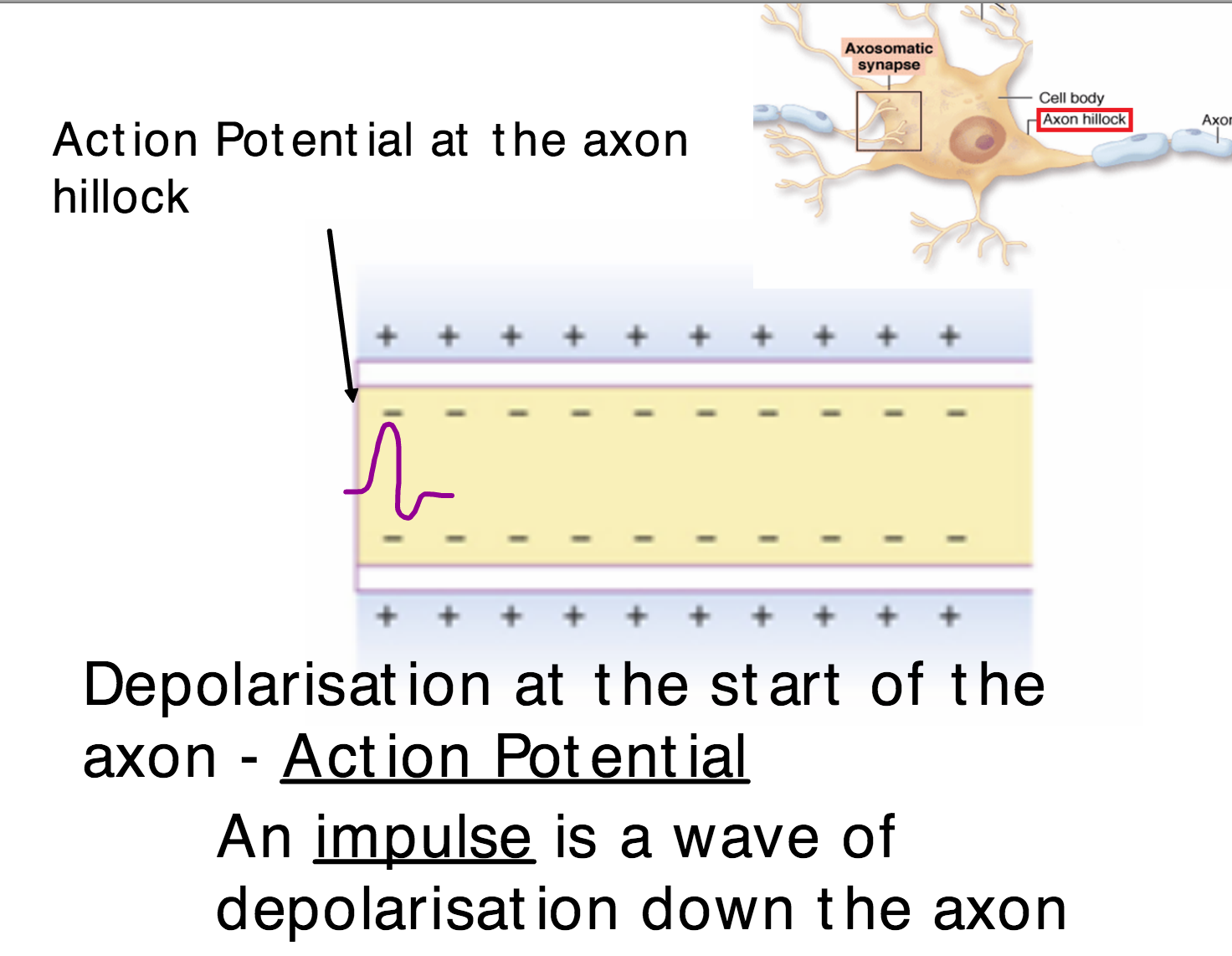 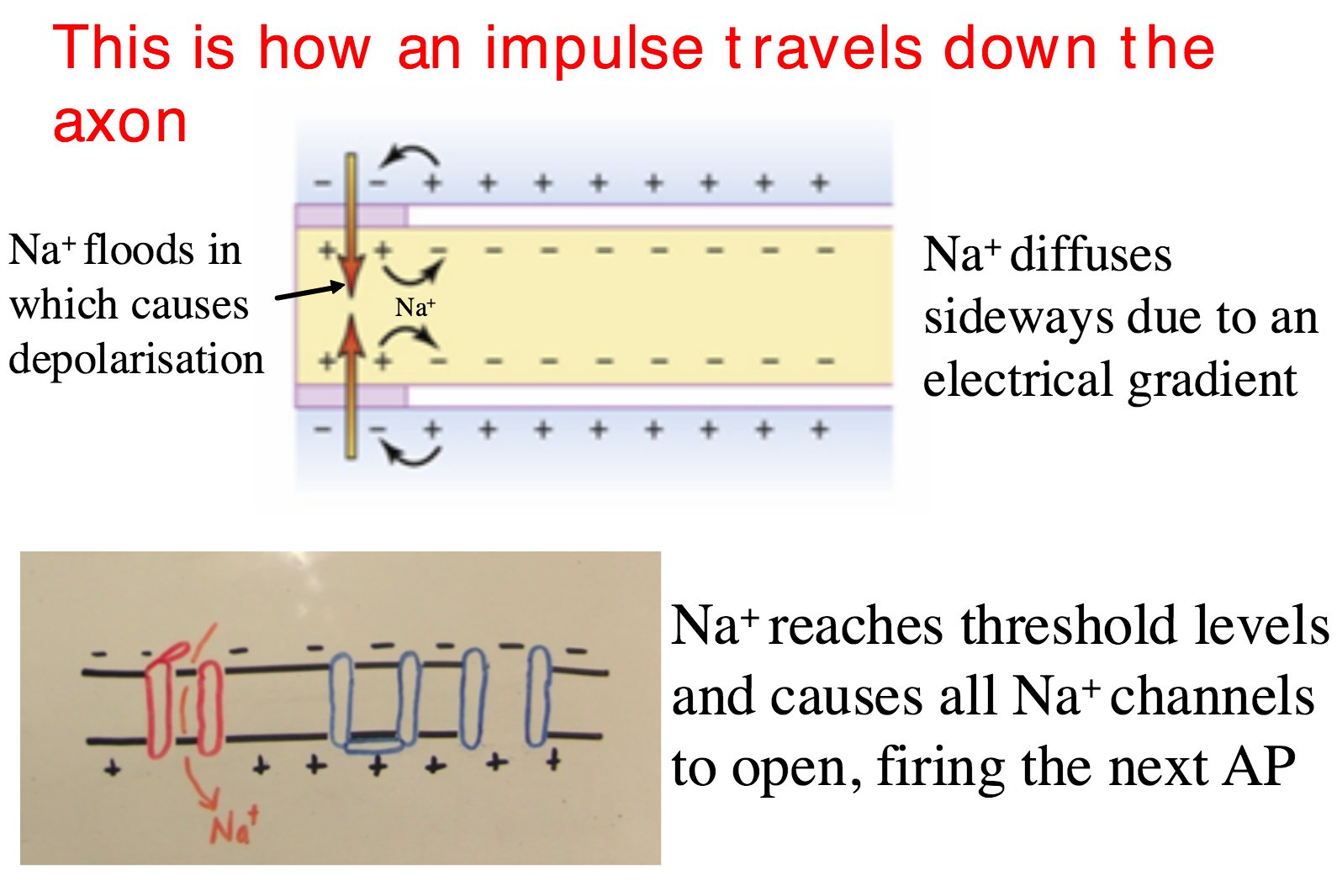 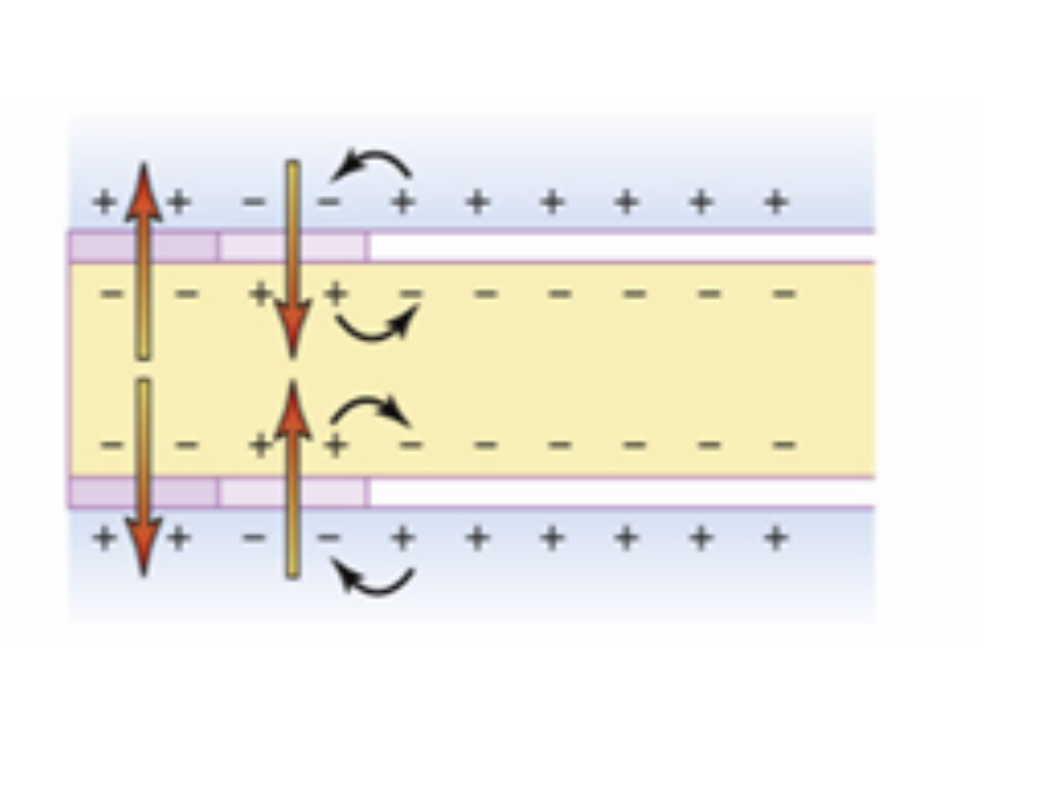 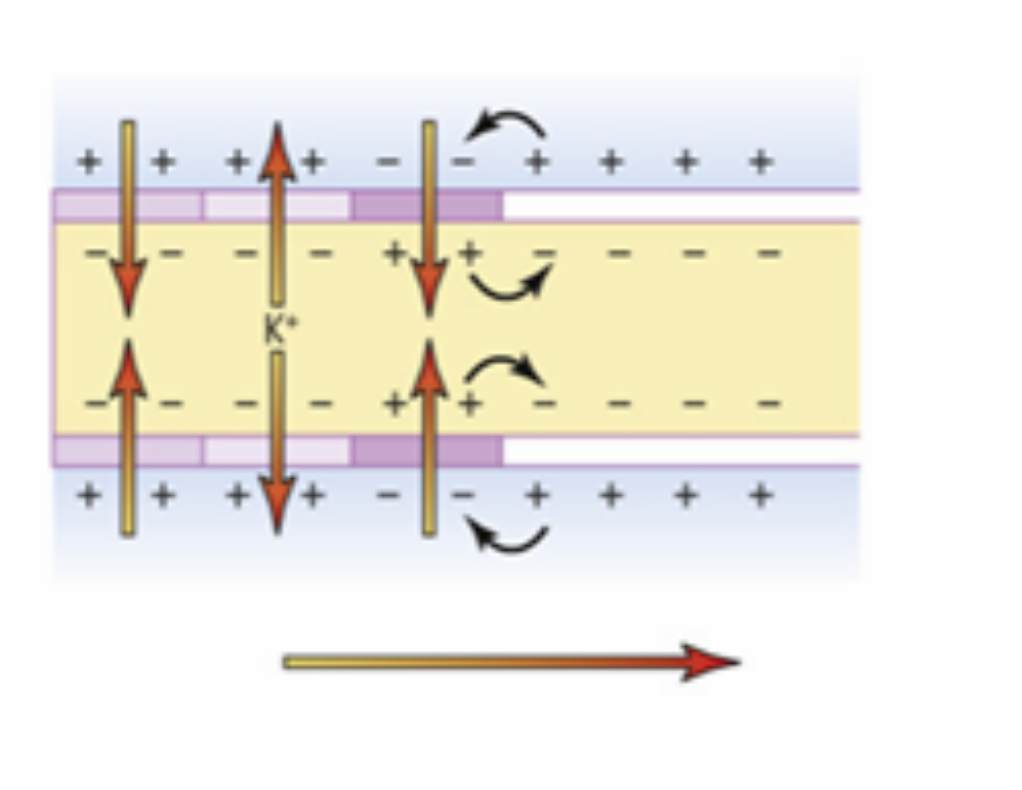 AP propagation
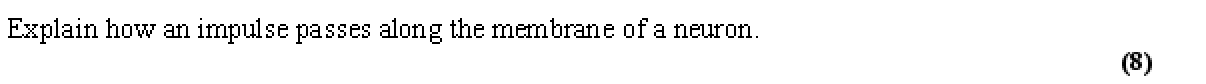 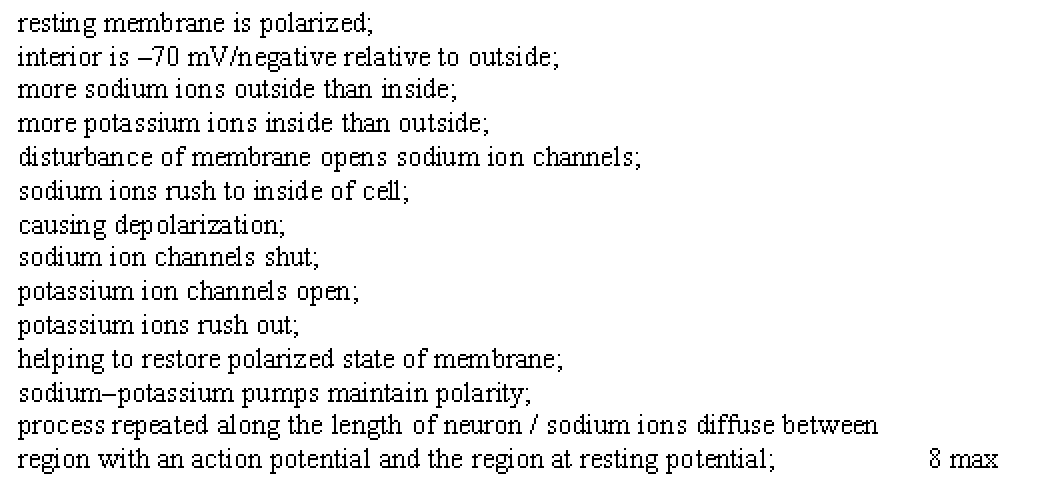